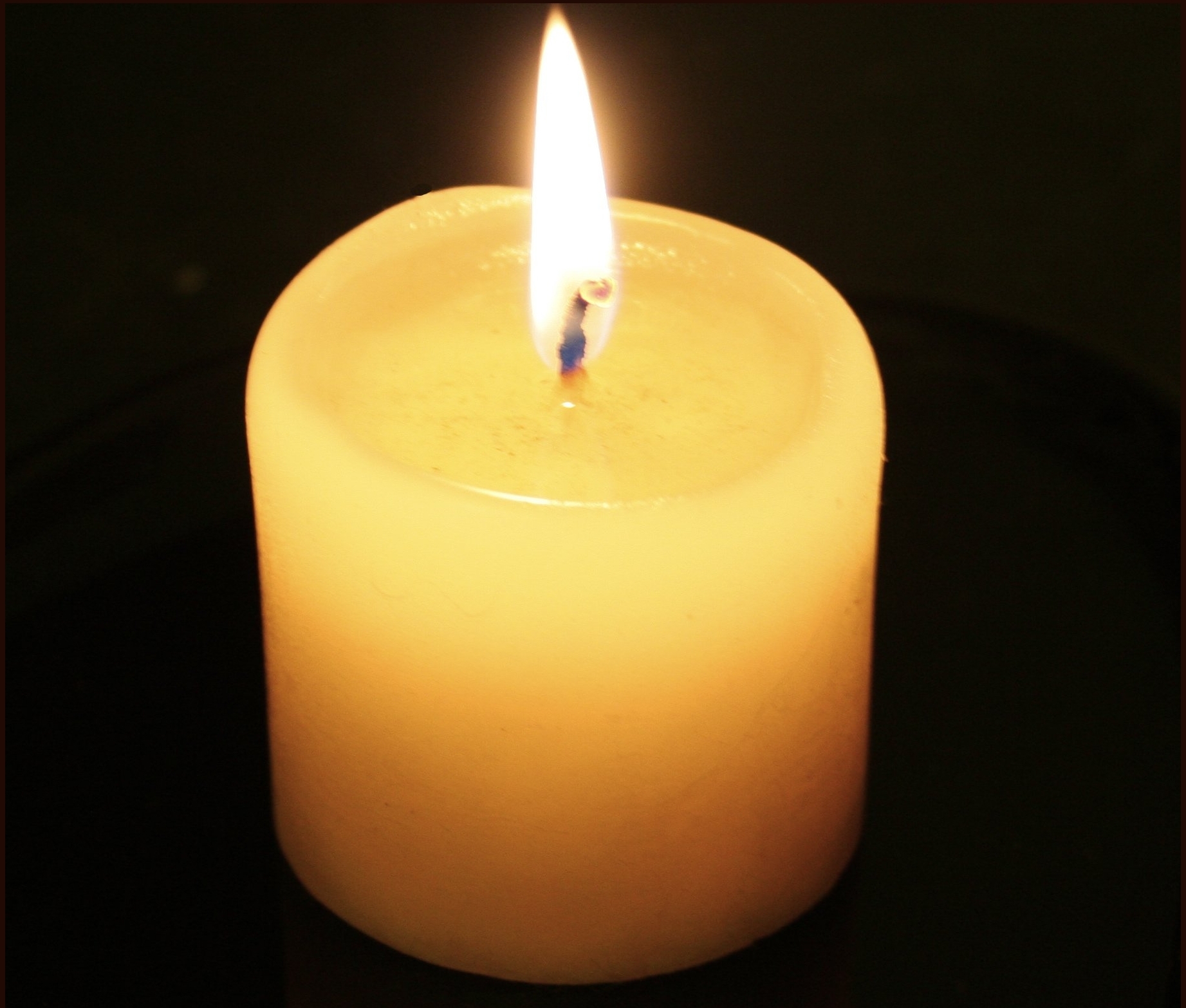 ชีวิตจิตเจ้าหน้าที่คำสอน
22 กุมภาพันธ์ 2017
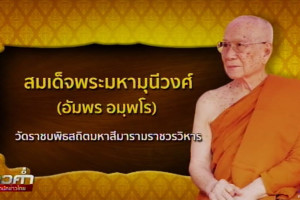 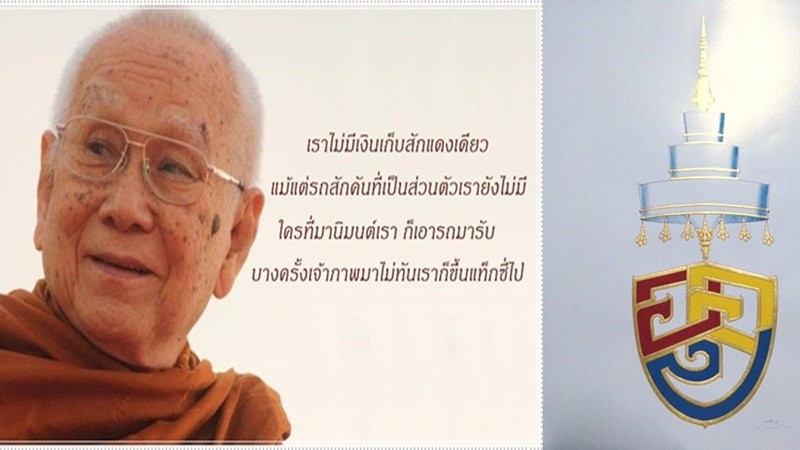 1คร. 12:28 
พระ​เจ้า​ทรง​แต่งตั้ง​บาง​คน​ให้​ทำ​หน้าที่​ต่างๆ ใน​พระ​ศาสน​จักร คือ 
หนึ่ง​ 			ให้​เป็น​อัคร​สาวก 
สอง  	​ให้​เป็น​ประ​กา​ศก​ 
และ​สาม​	ให้​เป็น​ครู​อาจารย์ 
ต่อจากนั้น คือ​ผู้​มี​อำนาจ​ทำ​อัศจรรย์ ผู้รักษา​โรค ผู้ช่วย​เหลือผู้ปกครองและ​ผู้พูด​ภาษา​ที่​ไม่​มี​ใคร​เข้าใจ
เจ้าหน้าที่ศูนย์คำสอนคือใคร?

GDC  (คู่มือแนะแนวทั่วไปในการสอนคำสอน: 1997) ข้อ 139 
  เป็นผู้ที่ช่วยให้บุคคลหนึ่งได้พบกับพระเป็นเจ้า

GDC  (คู่มือแนะแนวทั่วไปในการสอนคำสอน: 1997) ข้อ 156
  เป็นผู้ที่มีสภาพชีวิตจิตที่แข็งแกร่งและการเป็นประจักษ์พยานชีวิตที่เห็นได้ชัด 
  เป็นสื่อกลางอันสำคัญยิ่งนัก  เขาเป็นผู้ก่อให้เกิดกระบวนการแลกเปลี่ยนข้อมูลระหว่างบุคคลมนุษย์ทั้งหลายกับพระธรรมล้ำลึกของพระเป็นเจ้า  ระหว่างบรรดาบุคคลที่เป็นผู้เรียนเอง และพร้อมทั้งชุมชน
  เป็นผู้มีความมั่นใจว่ากิจกรรมต่างๆ ของเขาดึงเอาสิ่งค้ำจุนออกมาจากความเชื่อในพระจิตเจ้าและจากการภาวนาเสมอ
คุณสมบัติเจ้าหน้าที่ศูนย์คำสอน
 จะต้องเป็นผู้ทำหน้าที่ทั้งในฐานะครู  ผู้ฝึกอบรม และประจักษ์พยานเรื่องความเชื่อในเวลาเดียวกัน (GDC 237)
The Spirituality of the Catechist: Feeding Your Soul, Growing in Faith, Sharing with Others
Being
Knowing
Doing
กท 5:18-25
ลก. 18:1 พระ​เยซู​เจ้า​ทรง​เล่าเรื่อง​อุปมา​เรื่อง​หนึ่ง​แก่​บรรดา​ศิษย์​เพื่อ​สอน​ว่า​จำเป็น​ต้อง​อธิษ​ฐาน​ภาวนา​อยู่​เสมอ​โดย​ไม่​ท้อถอย (เรื่อง ผู้พิพากษา​ที่​ไร้​มโนธรรม​และ​หญิง​ม่าย​ผู้​รบเร้า)

ลก. 21:36 ท่าน​ทั้ง​หลาย​จง​ตื่น​เฝ้า​อธิษ​ฐาน​ภาวนา​อยู่​ตลอดเวลา​เถิด เพื่อ​ท่าน​จะ​มี​กำลัง​หนีพ้น​เหตุ​การณ์​ทั้งปวง​ที่​จะ​เกิด​ขึ้น​นี้​ไป​ยืน​อยู่​เฉพาะ​พระ​พักตร์​บุตร​แห่ง​มนุษย์​ได้’ (ลก. 21:34 ‘จง​ระวัง​ไว้​ให้​ดี อย่า​ปล่อยใจ​ของ​ท่าน​ให้​หมกมุ่น​อยู่​ใน​ความ​สนุกสนาน​รื่นเริง ความ​เมามาย​และ​ความ​กังวล​ถึง​ชีวิต​นี้ มิฉะนั้น วัน​นั้น​จะ​มา​ถึง​ท่าน​อย่าง​ฉับพลัน ลก. 21:35 เหมือน​บ่วง​แร้ว เพราะ​วัน​นั้น​จะ​ลง​มาเหนือ​ทุก​คน​ที่​อาศัย​อยู่​บน​แผ่น​ดิน ลก. 21:36 ท่าน​ทั้ง​หลาย​จง​ตื่น​เฝ้า​อธิษ​ฐาน​ภาวนา​อยู่​ตลอดเวลา​เถิด เพื่อ​ท่าน​จะ​มี​กำลัง​หนีพ้น​เหตุ​การณ์​ทั้งปวง​ที่​จะ​เกิด​ขึ้น​นี้​ไป​ยืน​อยู่​เฉพาะ​พระ​พักตร์​บุตร​แห่ง​มนุษย์​ได้’ )
1ธส. 5:17 จง​อธิษ​ฐาน​ภาวนา​อย่าง​สม่ำเสมอ
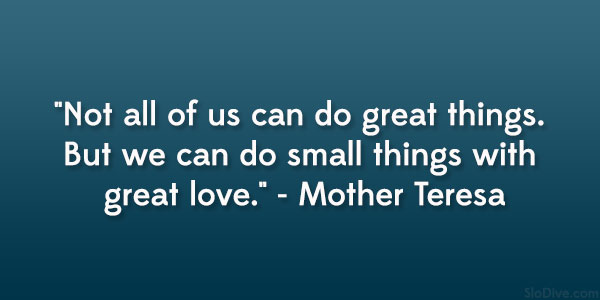 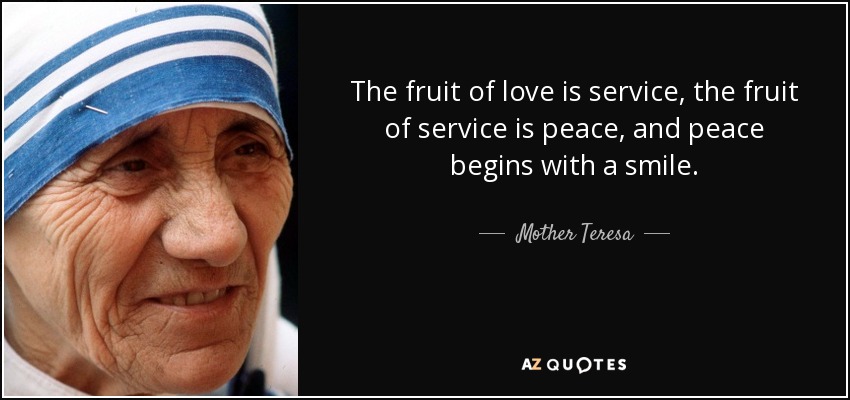 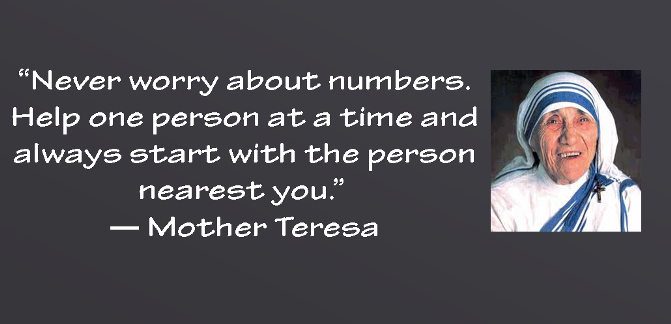